Experimental Track – Research and Development
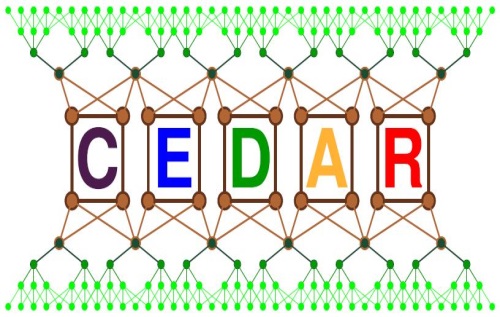 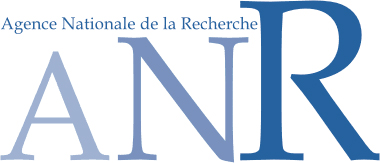 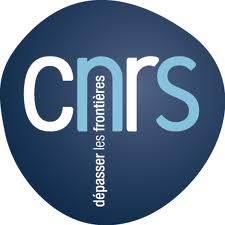 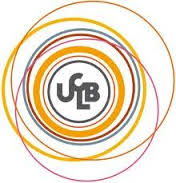 Outline
A Brief Overview of the Experimental Track
Phase I – The Imitation Game
Phase II – Can we make the world better?
Outline
A Brief Overview of the Experimental Track
Phase I – The Imitation Game
Phase II – Can we make the world better?
An Overview of the Experimental Track - Objectives
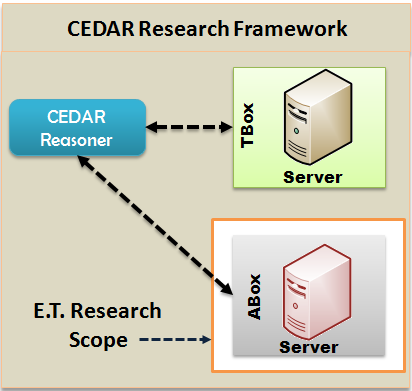 The objectives of the experimental track are twofold:
Conduct an experimental study with scalable and distributed triplestores to replicate the results and compare their performance.
Use the “lessons of experience” for producing effective and efficient solutions.
An Overview of the Experimental Track – Basic Concepts
fundedBy
CEDAR
ANR
Resource Description Framework
It is the foundation of defining the data structure for the Semantic Web (SW).
It defines data in the form of <subject, predicate, object>. 
A collection of RDF data forms directed, labeled graph.
Blinked Data
It is a special type of data which is a combination of the two most recent notions Big and Linked data.
Triplestore
A triplestore is a purpose-built database for the storage and retrieval of triples.
rdf:type
PROJECT
An Overview of the Experimental Track - Basic Concepts
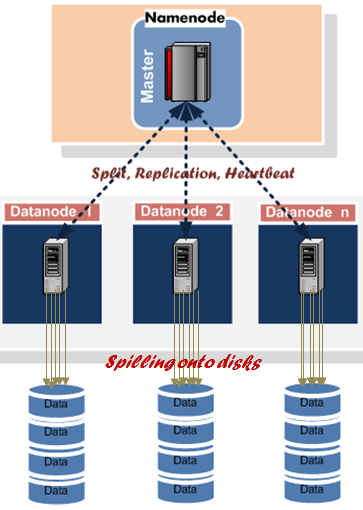 SPARQL
SPARQL is a query language for retrieving and manipulating RDF databases.
Hadoop/MapReduce
A de facto framework for building scalable and distributed applications for storing and processing Big Data on clusters of commodity hardware.  
The core of the framework is Hadoop Distributed File System (HDFS) and it relies on MapReduce programming paradigm.
Benchmarking Tool
It facilitates the evaluation of triplestore with respect to queries.
The Architecture of Hadoop
An Overview of the Experimental Track – Key People
Lead Researcher 
Prof. Mohand-Saïd Hacid
Manager/Researcher/Developer
Rafiqul Haque
Lead Developers
Minwei CHEN (CedTMart)
Tanguy Raynaud (CedCom)
Mohammed Ali Hammal (Xadoop)
Third Party Service Provider
Laurent Pouilloux (Grid5000, École Normale Supérieure, Lyon)
Vincent Hurtevent (LIRIS Cloud, Université Claude Bernard Lyon 1, Lyon)
Research Chair 
Prof. Hassan Aït-kaci
Outline
A Brief Overview of the Experimental Track
Phase I – The Imitation Game
Experiments with Triplestores
Large-scale Triplestores
Experiment Platform
Experiment Setting
Results 
Lessons Learnt
Experiments with Triplestores – Large-scale Triplestores
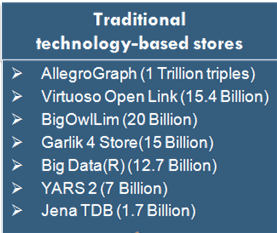 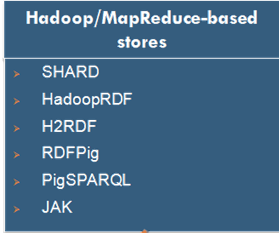 Easily scalable
Fault-tolerance is guaranteed
 Performance (recorded through benchmark) is satisfactory
They are prototypes/PoC
Scalability can be a challenge
Fault-tolerance cannot be guaranteed
 Performance (recorded through benchmark) is satisfactory
Some are commercially successful
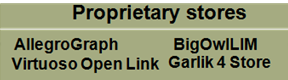 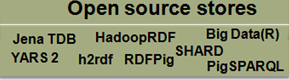 Experiments with Triplestores – Experiment Platform
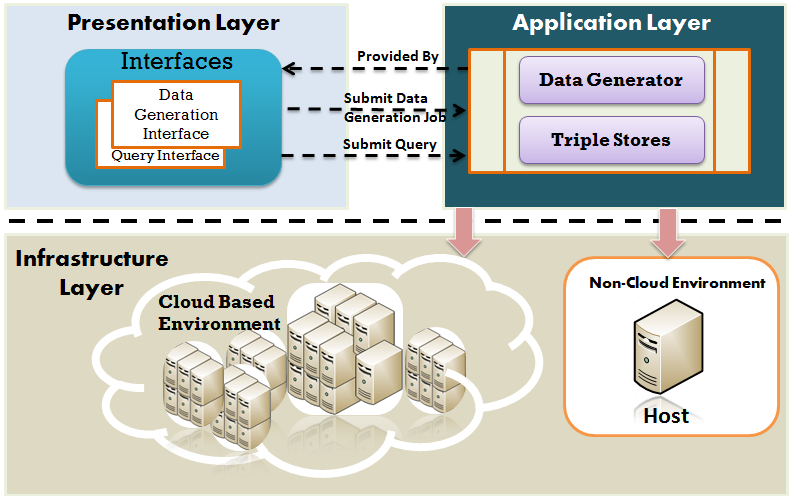 Experiments with Triplestores – Experiment Setting
Triplestores
SHARD (Scalable, High-Performance, Robust and Distributed)
Developed by the BBN technologies
SHARD saves intermediate results of the query processing to speed up the processing of similar later queries 
RDFPig
Developed jointly by VUA and Yahoo 
It relies on “Skew-resistant” optimization technique
LUBM
A benchmarking tool to facilitate the evaluation of triplestore with respect to extensional queries.  
Queries
14 SPARQL queries suggested by LUBM
Dataset
20 Gigabytes
Experiments with Triplestores – Experiment Setting
Hardware Specification for Node X
Processor: Intel(R) Core I3, 3.20 Ghz, 64 bit
OS: Ubuntu 12.04, 64 bit
HDD: 1 TB SATA
Memory: 8 GB
Hardware Specification for node Y
Processor: Intel(R) Quad Core (TM) I5, CPU 2.70 Ghz 64 bit
OS: Ubuntu 12.04, 64 bit
HDD: 300 GB SATA
Memory: 16 GB
Hardware Specification for nodes in distributed cluster
Processor: Intel(R) Dual Core (TM) I5, CPU 2.20 Ghz 64 bit
OS: Ubuntu 12.04, 64 bit
HDD: 500 GB SATA
Memory: 8 GB
Experiments with Triplestores – Experiment Setting
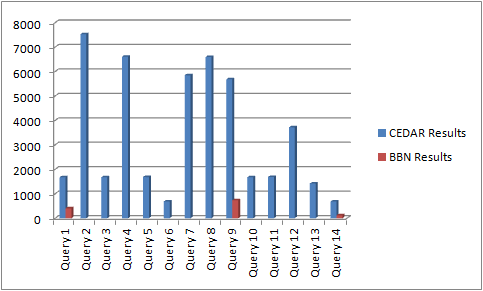 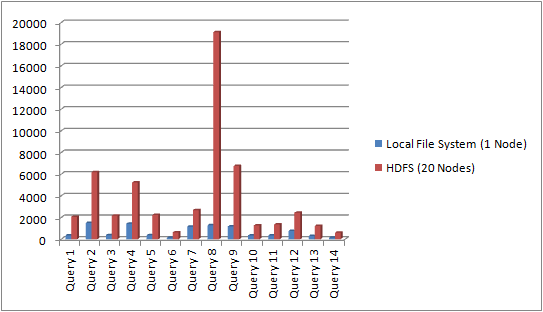 SHARD Triplestore
SHARD Triplestore
800 Million Triples
20 GB Dataset
Times (in Seconds)
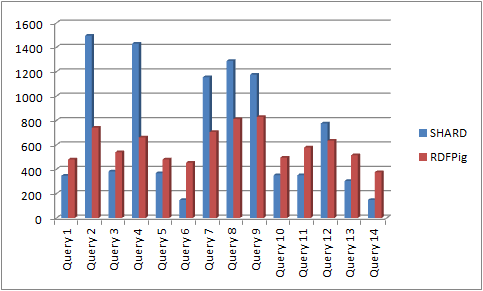 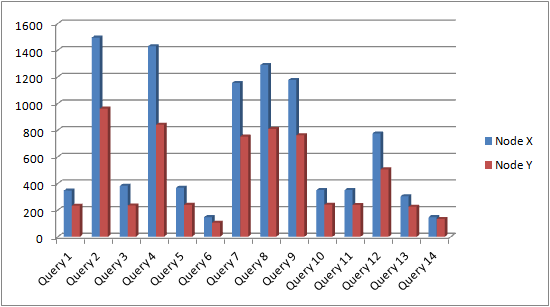 SHARD Triplestore
20 GB Dataset
20 GB Dataset
[Speaker Notes: Various factors influence the performance of triplestores.]
Experiments with Triplestores – Lessons Learnt
Replication of results – Myth or Real?
 The performance of triplestores depends on several issues:
Efficient data partition
Distribution of data within clusters  
Efficient query plans
Hardware specification
Size of main memory
HDD RPM
Clock cycle time
According to our cost model, performance is the most challenging issue for Big Data processing applications.
Experiments with Triplestores – Lessons Learnt (cont.)
The insight of Hadoop/MapReduce 
It guarantees scalability for Big Linked Data applications 
It has almost 150 configuration parameters. Therefore, configuring a   high-performance Hadoop cluster is highly challenging
The performance tuning parameters are heavily dependent on each other  
At runtime, failure of slave nodes affects application performance
The overhead cost affect performance
The delay time between mapsortreduce can affect the performance severely
The creators were friendly but not always responsive.
Hadoop/MapReduce can be an ideal framework for building analytics with batch processing style. However, it is not ideal technology for a real-time analytic.
Outline
Phase II – Can we make the world better? 
An Overview of CedTMart Triplestore
The Architecture
CedTMart Components
Query Optimization
Conclusion and Future Work
Demonstration
Implementation Credit: The main implementer of CedTMart is Minwei Chen, M.Sc.
An Overview of CedTMart
CedTMart is a framework for processing Big Linked Data and queries in both centralized and distributed environment. 
The main goal of this framework is to guarantee the scalability and high-performance in processing queries on large-scale datasets.  
The key functions of this framework are: data cleaning, conversion, compression, comparison, distribution, and query processing.
The Architecture
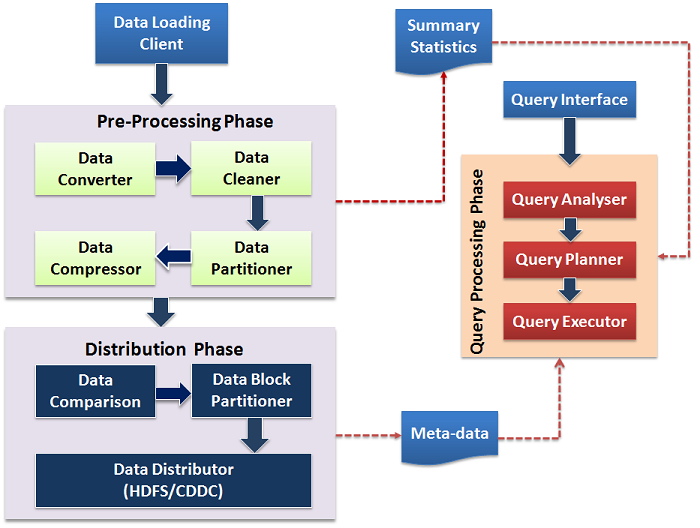 CedTMart Components – Data Converter
CedTMart is compatible with Notation 3 (N3)  RDF data format.
The converter converts any RDF serialization format to N3.
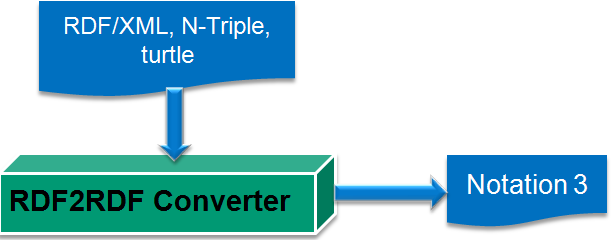 RDF2RDF Library
Developed By: Enrico Minach 
Link: http://www.l3s.de/~minack/rdf2rdf/
CedTMart Components – Data Converter
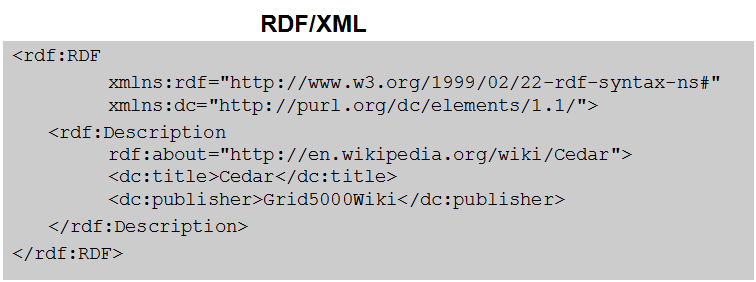 Converted to
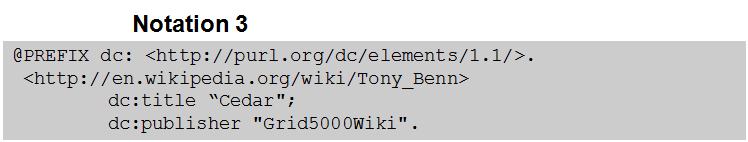 CedTMart Components –Data Cleaner
Data cleaning is carried out in two steps:
Validate triples
Separate invalid triples
It mainly relies on syntactic rules of RDF recommended by W3C.
Rule based 
Validator
Invalid Triple
Separator
<>     	a owl:Ontology .
<>     	owl:imports  <	htt://www.lehigh.edu/%7Ezhp2/2004/0401/univ-	bench.owl> .
Example of invalid triples
CedTMart Components – Data Partitioner
Data Partitioner performs two different types of partitioning
Predicate Partitioning (PP)
Splitting  triples by predicate
It is a kind of predicate indexing  
Predicate Object Partitioning (POP)
Splitting triples by predicate-object of type 
It is a kind of type indexing
In real world RDF datasets, the number of predicate is no more than 10 or 20 (M. Socker et al., 2008)
CedTMart Components –Data Partitioner
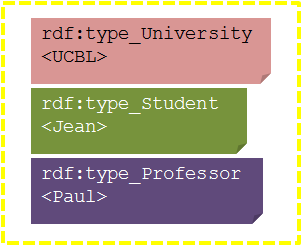 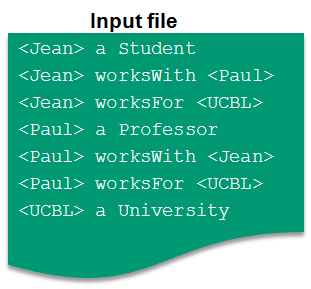 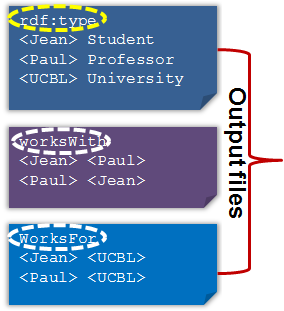 Predicate
Partition
Predicate
Object
Partition
Predicate
Object 
Partitioner
Predicate 
Partitioner
Data Reader
CedTMart Components –Data Compressor
Example of BitMat Representation
Mapping Triples to Bit Matrix (BitMat)
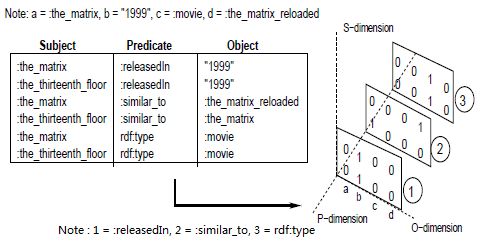 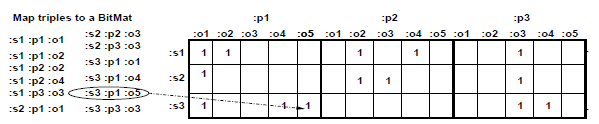 S-O and O-S BitMat Tables of PP
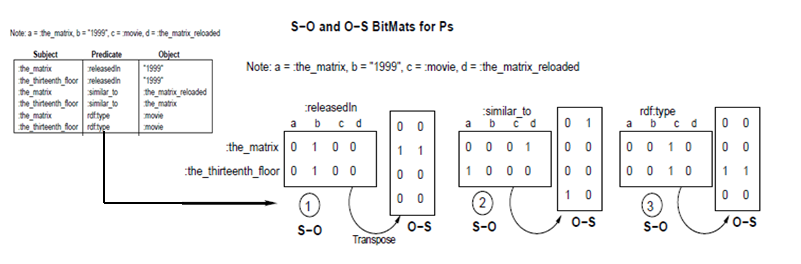 Index Table
Our idea
BitMat (M. Atre, 2009)
CedTMart Components –Data Compressor
D-Gap Compression
It is a process to translating a bit array into a structure using integer.
It is a special type of Run Length Encoding (RLE) method.
The key purpose is to compress the sparse BitMat matrices and enable the system to load the S-O (Subject-Object) and O-S (Object-Subject)  matrices onto the main memory which helps processing queries faster. 
It enables performing logical operations such as processing queries directly on the compressed files.
CedTMart Components –Data Compressor
The objective is to load compressed data instead of loading a huge binary sequence. 
D-Gap Compression Process
It starts with the Start Bit whose binary sequence is always either 1 or 0.  
Then, the length of the binary sequence of equal bits is counted.
The total length is calculated by summing the length of equal bits.
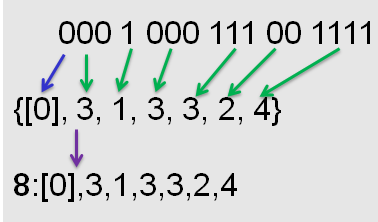 CedTMart Components –Data Compressor
BitMat S-O and O-S matrices
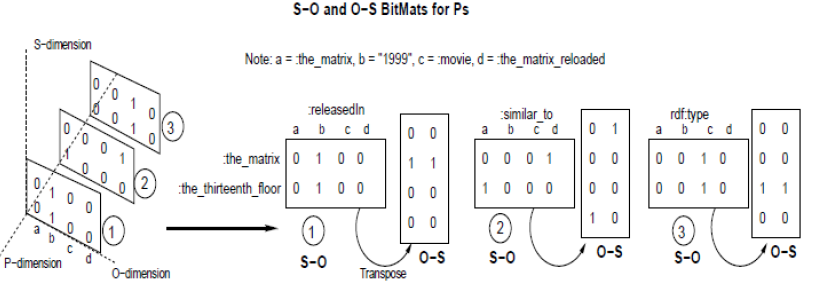 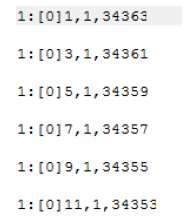 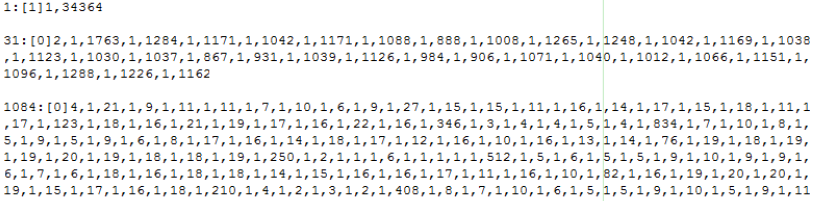 Index
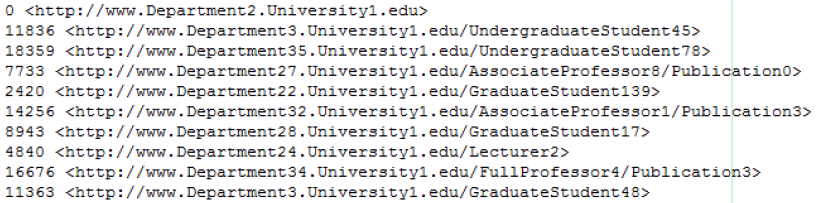 Compressed Predicate: O-S Matrix
Compressed 
Predicate: S-O Matrix
The data compression
process example.
CedTMart Components – Data Distributor
Data distributor performs two functions:
Data Comparison 
The key purpose is to partition dataset intelligently to reduce communication between data nodes. 
It is a process of comparing subject-object pairs between the predicates.
It calculates similarity between predicates by summing the common distinct subjects and objects between two predicates.    
Data Distribution
It distributes data within a cluster of nodes.
CedTMart Components – Data Distributor
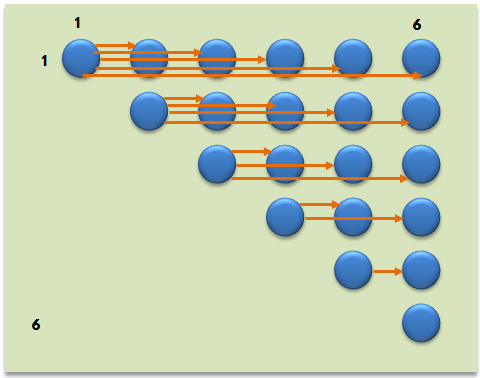 P1 ∩ P2  RS or ∅
P1 ∩ P3  RS or ∅
P1 ∩ P4  RS or ∅
P1 ∩ P5  RS or ∅
P1 ∩ P6  RS or ∅
P2 ∩ P3  RS or ∅
P2 ∩ P4  RS or ∅
P2 ∩ P5  RS or ∅
P2 ∩ P6  RS or ∅
P3 ∩ P4  RS or ∅
P3 ∩ P5  RS or ∅
P3 ∩ P6  RS or ∅
P4 ∩ P5  RS or ∅
P4 ∩ P6  RS or ∅
P5 ∩ P6  RS or ∅
Predicate Comparison Process
CedTMart Components – Data Distributor
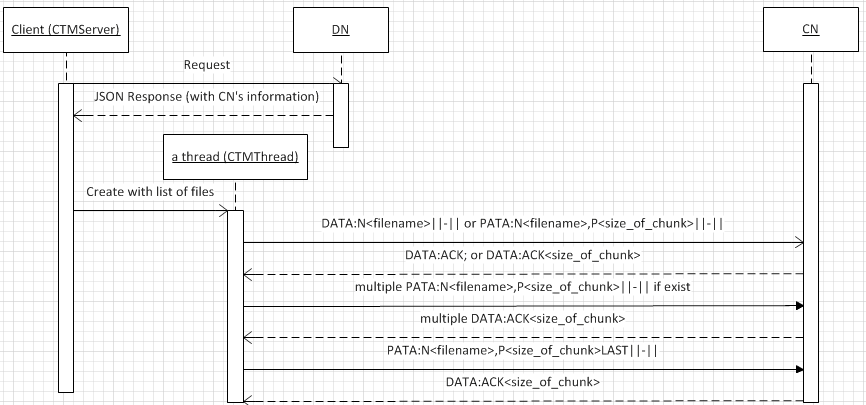 DN : Directory Node	
CN:  Computer Node
Data Distribution Protocol
CedTMart Components – Query Processor
The query processor is composed of three components:
Query analyser
Performs analysis
Measure the complexity of queries 
Query Planner
Partitions SPARQL graphs
Ranks subgraphs
Calculate costs
Generates an efficient plan based on the cost of executing subgraphs (parts of a query)
Query executor   
Executes subgraphs
CedTMart Components – Query Processor
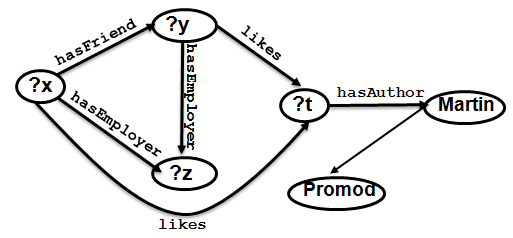 SELECT ?x WHERE
	{
	  ?x hasFriend ?y.	
	  ?x hasEmployer ?z.
	  ?y hasEmployer ?z.
	  ?x likes ?t.
        	  ?y likes ?t.
          ?t hasAuthor Martin.
          Promod hasFriend Martin
	}
Clause
Query 
form
SPARQL Query expressed in the form of 
Graph.
Result 
variable
Triple Patterns
Example of a SPARQL Query
Pattern variable
CedTMart Components – Query Processor
SELECT ?x WHERE
	{
	  ?x hasFriend ?y.	
	  ?x hasEmployer ?z.
	  ?y hasEmployer ?z.
	  ?x likes ?t.
        	  ?y likes ?t.
          ?t hasAuthor Martin.
          Promod hasFriend Martin
	}
Query Analysis
number of query forms,
type of query form,
number of result variables,
type of result variable,
number of triple patterns,
number of variables contained in each triple pattern,
number of modifiers,
number of global joins,
availability of data set definition,
availability of query pattern,
availability of modifier.
Summary of Analysis
Query form: 1
Result Variable: 1
Triple Pattern: 7
Pattern Variable: 4
Global Join: 6 
Modifier: 0
CedTMart Components – Query Processor
Query Planning
SPARQL Graph Partitioning 
It is a process of decomposing a SPARQL graphs (queries) into subgraphs (sub-queries) by number of variables contained in triple patterns.
The is to increase parallelization and increase the speed of processing queries.
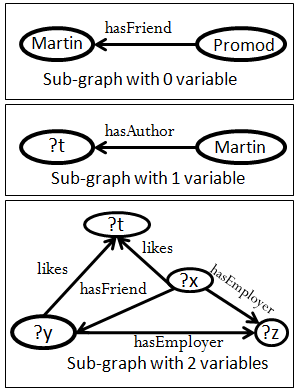 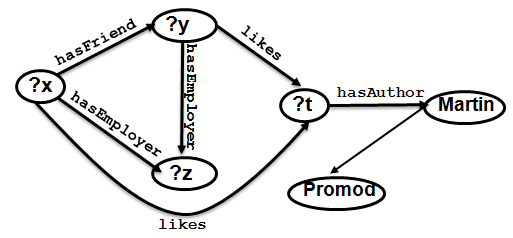 CedTMart Components – Query Processor
Query Planning
SPARQL SubGraph Ranking 
It is a process of ordering subgraphs by number of variables contained in triple patterns.
The key purposes is to prioritize the execution sequence, assists in calculating cost, and minimize the number of execution.
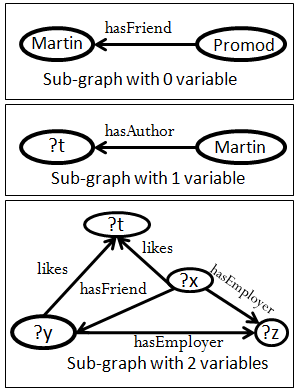 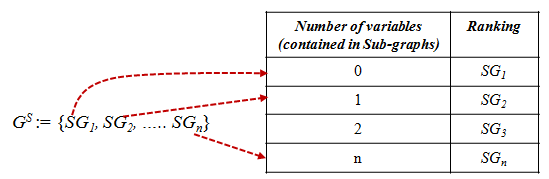 CedTMart Components – Query Processor
Cost calculation
Query processing cost is calculated by summing three cost patterns with their coefficients,
CQ = ∑ (αCT + βCP + γCV )
Where:
    CT denotes the cost triple pattern
    CP denotes the cost of Predicate
    CV denotes the cost Predicate
         variables
    α, β, γ denote the coefficients whose 	values depend on the size of 	preprocessed datasets and nature
	of queries
CedTMart Components – Query Processor
Cost of Triple Pattern
It is determined by the number of variables a subgraph contains.
Cost of Predicate
It is determined by the size of predicates and the cost of subject and/or object.
The size of a predicate is determined by the number of subjects and objects contained in a predicate file.
The cost of a subject and an object is determined by the number of entries in S-O and O-S matrix.    
Cost of Variable
It is determined by number of times a variable appears in a triple pattern and the total number of variable contained in that triple pattern.
The cost of predicate is another parameter of calculating cost of variables.
CedTMart Components – Query Processor
Generating Execution Plan
The planner generates an efficient execution plan based on the estimated cost.
Query Execution
The executor executes queries according to the generated plan.
Query Optimization
Optimization
Predicate partitioning helps in planning global and local joins efficiently.
Predicate object partition is a type of index which enables generating a highly-efficient plan for a special type of queries. 
Intelligent partitioning of data blocks within a cluster can optimize the performance.
Multilevel indexing enables faster information retrieval.
We developed a binary tree structure of block location which enables identify data location faster.  
The cost patterns assist in generating efficient query execution plan.
D-Gap compression enables loading a huge index table on memory.
Experiment
Experiment Setting
3–Node Cluster
Dataset: 10 GB LUBM data
Node Specification
Intel Xeon E312xx 8-core Processor
OS: Ubuntu 12.04
Memory: 16 GB
HDD: 15 GB (root disk)
	500 GB and 100 GB (Block storage 
	volumes)
Q1: 
      SELECT ?X WHERE {?X rdf:type ub:GraduateStudent}

Q2:
    SELECT ?X               WHERE                 {?X rdf:type ub:ResearchAssistant.                 ?X ub:memberOf
	        http://www.Department0.University3466.edu
                  }
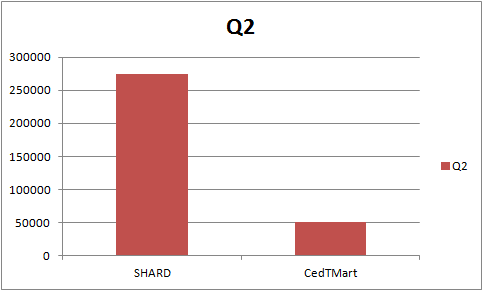 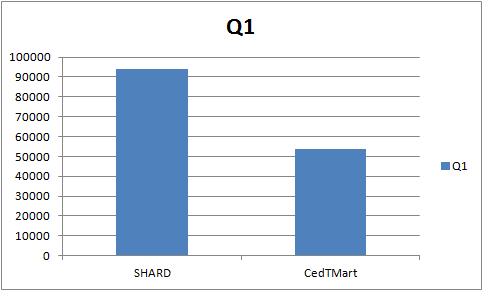 Times in milliseconds
Conclusion & Future Work
Conclusion
The CedTMart framework provides a complete set of functionalities for processing multi-join queries on Big Linked dataset.
It has been built on various methods and techniques to guarantee high-performance in processing queries.
The cost patterns along with binary tree representation data block locations are efficient techniques for processing queries faster.
The framework is scalable but it needs further investigation.
Conclusion & Future Work
Conclusion
Contribution: experimenting with our own ideas for a distributed triplestore.
The query processor has a few limitations:
It cannot handle all SPARQL query forms.
The compressor is memory bound.
It cannot process modifiers, and optional pattern queries.
The performance of CedTmart in Big Linked Data is not yet guaranteed. 
It does not have some important functional features such as Update.
Conclusion & Future Work
Potential Improvements
The data cleaner should be improved by adding more rules.
CedTMart should be experimented in a massive-scale cluster to validate scalability.
The algorithms and optimization techniques should be refined by conducting more experiments with respect to different use cases.    
Further research is required to optimize the global join of complex queries.
The source code of triplestore needs debugging.
Demonstration
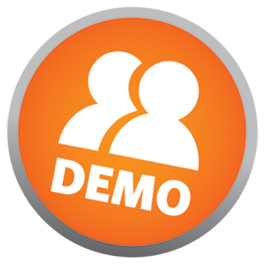